EU Health Task Force
Handover from the Ad Hoc EUHTF Working Group to the EUHTF Advisory Group
ECDC, Stockholm – 25/01/2024
EU Health Task Force
Annual EUHTF meeting
ECDC, Stockholm – 25/01/2024
Meeting agenda
3
[Speaker Notes: Thomas/Ettore]
Meeting agenda
4
[Speaker Notes: Thomas/Ettore]
Meeting agenda
5
[Speaker Notes: Thomas/Ettore]
House keeping
The meeting will be recorded for minutes taking purpose. In case of objection, no recording will be performed
Report distributed to participants. An executive summary will be made public on ECDC website
ECDC-funded participants will be eligible to claim their per diems upon signing in the attendance list
Instructions for reimbursement
Coffee break at ground floor (5th floor) (both 25 and 26 Jan)
Dinner at this floor (9th floor) at 18:00 on 25 Jan
Group picture at the lobby (5th floor) after meeting closes on 26 Jan
After group photo, there is lunch to go (5th floor) on 26 Jan
Your active participation and contributions throughout the meeting are essential!
6
[Speaker Notes: Hanh]
ECDC Coordination Team
Vicky Lefevre, chair - Head of Unit – Public Health Functions
Thomas Hofmann, Head of Section - Emergency Preparedness and Response Support
Ettore Severi – Lead EPR Readiness and Support Group
Adriana Romani - EPRS
Daniel Cauchi – EPRS
Dorothée Obach– EPRS
Emma Löf -  EPRS
Hanh Vu Hong – EPRS
Katarina Johansson – PHF
Orla Condell – EPRS 
Sara Forato – EPRS 
Svetla Tsolova – EPRS
7
[Speaker Notes: Ettore]
EU Health Task Force Advisory Group
GOARN representative
Gianluca Loi, GOARN OST

WHO EURO
Oleg Storozhenko 
Adela Paez (alternate)

Médecins Sans Frontières (MSF)
Daniela Garone

European Public Health Association 
Ricardo Mexia 

ECDC Coordination Team
MS Representatives
Bernardo Guzmán Herrador, Spain
Claudia Siffczyk, Germany
Guido Benedetti, Denmark
Mairin Boland, Ireland
Otto Helve, Finland
Paula Vasconcelos, Portugal
 
European Commission DG representatives
Anna Battistutta, DG ECHO
Isabella Panunzi, DG HERA
Evelyn Depoortere, DG RTD
Laura Gillini, DG SANTE
Alexandre Jully, DG ECHO (alternate)

European Medicines Agency
Manuela Mura
8
[Speaker Notes: Ettore]
Member States participants
9
[Speaker Notes: Ettore]
Member States participants
10
[Speaker Notes: Ettore]
Other organizations/initiatives
11
[Speaker Notes: Ettore]
Session 1: Overview of the EU Health Task Force
12
[Speaker Notes: Dorothee]
Background
Pandemic lessons learned
New ECDC mandate*
Establish the EU Health Task Force mechanism
(Article 11a)
Lack of readily available human resources for timely deployment
Shortcomings in EU mechanisms for managing threats
Creation and coordination by ECDC, in collaboration with EU/EEA countries, European Commission, and EU partners
Effective operational response and crisis preparedness support to EU/EEA and global health security
 Need for a stronger EU deployable work force
*Regulation (EU) 2022/2370 of the European Parliament and of the Council
13
[Speaker Notes: Dorothee]
Composition of the EUHTF
Tasks
Tasks
Coordination, including for deployments
Development of administrative, readiness and mobilisation procedures
Training and capacity building activities
Communications and coordination with partners, including internal and external advisory bodies
Field deployments
Remote technical support
Community of knowledge and practice
Regular meetings
Sharing experience, protocols, tools
Participate in trainings
14
[Speaker Notes: Dorothee]
Governance of the EUHTF
ECDC Coordination Team
EUHTF Ad Hoc Working Group
(year 2023)
EUHTF Advisory Group
(year 2024)
- ECDC Coordination Team
- European Commission (ECHO, HERA, RTD, SANTE)
- Six selected MS (rotating) 
- GOARN
- WHO Regional Office for Europe (WHO/Europe)
- European Medicines Agency (EMA)
- European Public Health Association (EUPHA)
- Non-Governmental Organisation (Médecins Sans Frontières (MSF)
- ECDC Coordination Team
- European Commission (ECHO, HERA, RTD, SANTE)
- Six selected MS
- GOARN
ECDC experts
- Communications and coordination
- Development of administrative, readiness and mobilisation procedures
Advise and assist ECDC Coordination Team with:
- Operational, administrative and technical decisions
- Annual work plan priorities
- Development of administrative, readiness and mobilisation procedures
Advise and assist ECDC Coordination Team with:
- Operational, administrative and technical decisions
- Annual work plan priorities
- Opportunities for international collaboration
15
Activities supported by the EUHTF
Not considered as exhaustive, further request assessed by the ECDC Coordination Team
16
[Speaker Notes: Dorothee]
Criteria for a request for support
Focus on one country or one crisis and a related emergency preparedness or response area of work:
Technical support for an outbreak of an infectious disease or of unknown origin, focused on investigation, prevention and control activities, including surge capacity support during times of crisis
	OR
Technical support for an ad hoc preparedness activity that is country/setting specific and addresses a specific technical gap
	AND
Technical support that is time limited in nature (≤6 weeks of intensive work) or does not involve intensive work over medium- long-term
	AND
Technical support related to the above points, that will have a clear public health impact for EU/EEA or globally
17
[Speaker Notes: Dorothee]
Prioritisation
Of requesting organisations / authorities:
EU/EEA countries 
EU pre-accession countries
Potential candidate countries to EU
European Neighbourhood Policy countries
Other third countries

Of activities:
Response > Preparedness
Response with a potential for multi-country spread > limited potential spread
Response to events with a high severity and/or high public health impact > Response to events with less severity and/or less impact
18
[Speaker Notes: Dorothee]
Coordination with European Commission and GOARN
European Commission and GOARN part of the EUHTF Advisory Group
EC sending requests to EUHTF
Deployment through the EUHTF
Coordination with DG ECHO
Online trainings can be shared with EUHTF expert pool
Experts to be deployed through UCPM
To align work and provide support, ECDC Coordination Team members join the GOARN:
Operational research Advisory Group
Operational research Technical Working Group
Leadership training

Working on co-deployment with GOARN and DG ECHO
EUHTF to apply and become a GOARN member
19
[Speaker Notes: Dorothee]
Session 2: EUHTF support
20
Update on EUHTF assignments 2023 – (1/3)
Ongoing requests
21
[Speaker Notes: Emma]
Update on EUHTF assignments 2023 – (2/3)
22
[Speaker Notes: Emma]
Update on EUHTF assignments 2023 – (3/3)
Pending requests
Requests on hold
23
[Speaker Notes: Emma]
Update on EUHTF assignments – Completed
Completed requests related to response
Completed request related to preparedness
24
[Speaker Notes: Emma]
EUHTF assignments in 2023
Experience from Maria João Cardoso EUPHEM fellow who worked on the EUHTF project on iGAS
25
[Speaker Notes: Maria]
Process for ministries of health and public health institutes to request EUHTF support
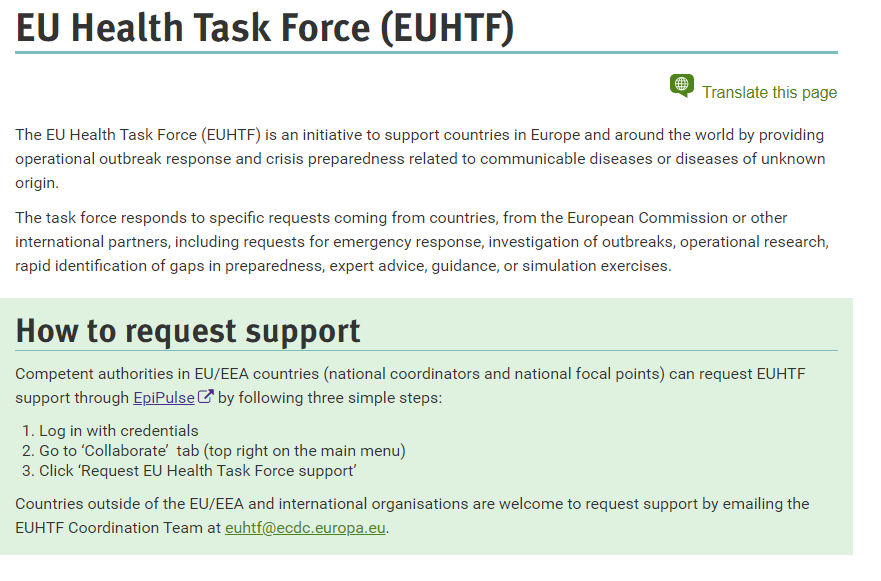 26
[Speaker Notes: Emma]
Process for ministries of health and public health institutes to request EUHTF support
Form for collecting basic information in a structured way

Contact information
Short description of support needed
Anticipated time
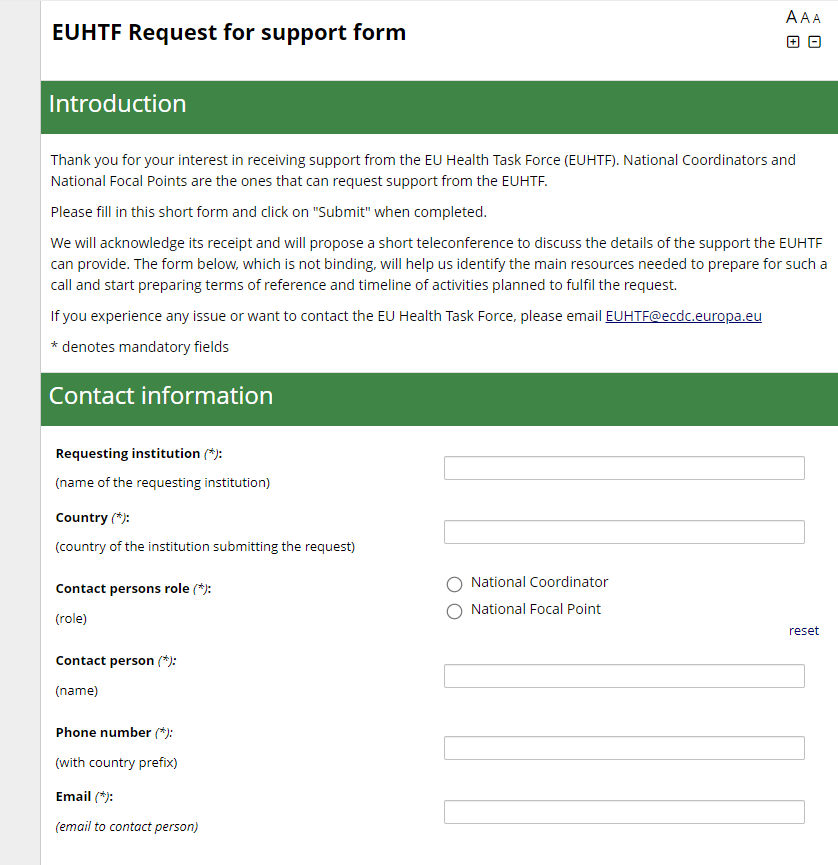 27
[Speaker Notes: Emma]
Requesting support
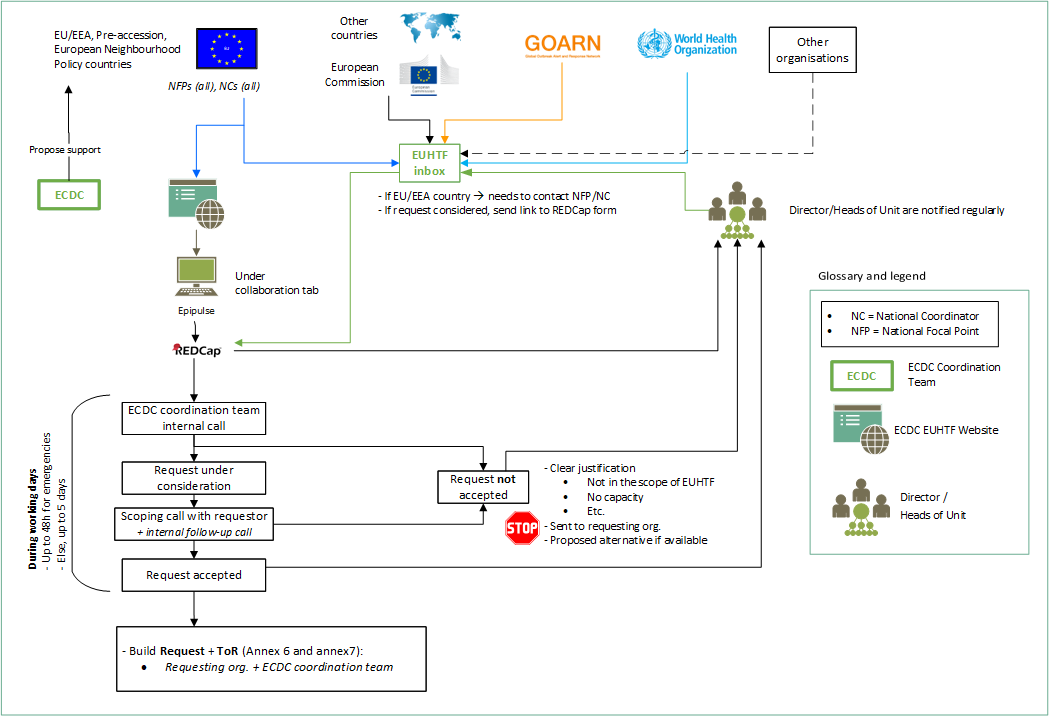 28
[Speaker Notes: Emma]
Process for ministries of health and public health institutes to request EUHTF support
Notice of request for support
Scoping call with requesting institution
Internal meeting ECDC
Coordinating call with requesting institution
Acceptance 
ToR
Assembly of team and briefing call
Evaluation at closing
29
[Speaker Notes: Emma]
Process for ministries of health and public health institutes to request EUHTF support
Beehive discussion where you are seated in small groups

So far mostly requests for preparedness support: 
Challenges/reasons why MS may or may not request support?
Awareness of the EUHTF?
30
[Speaker Notes: Emma]
Session 3: The EU Health Task Force in the European and global landscape - Panel discussion
31
[Speaker Notes: Thomas]
Panel discussion
Objectives


Share knowledge and lessons learnt from national and supranational initiatives to support preparedness and response to public health emergencies
Identify existing gaps in international preparedness and response support
Chair: Thomas Hofmann

Panellists: 

Africa CDC: Aragaw Merawi
DG HERA: Isabella Panunzi 
EMPHNET: Haitham Bashier
EUHTF: Ettore Severi
France: Clement Lazarus
G7-DE: Christophe Bayer
Portugal: Mariana Ferreira
WHO GHEC: Scott Dowell
32
[Speaker Notes: Thomas]
Session 4: Being part of the pool – Process and assignments
33
[Speaker Notes: Adriana]
Pool of experts
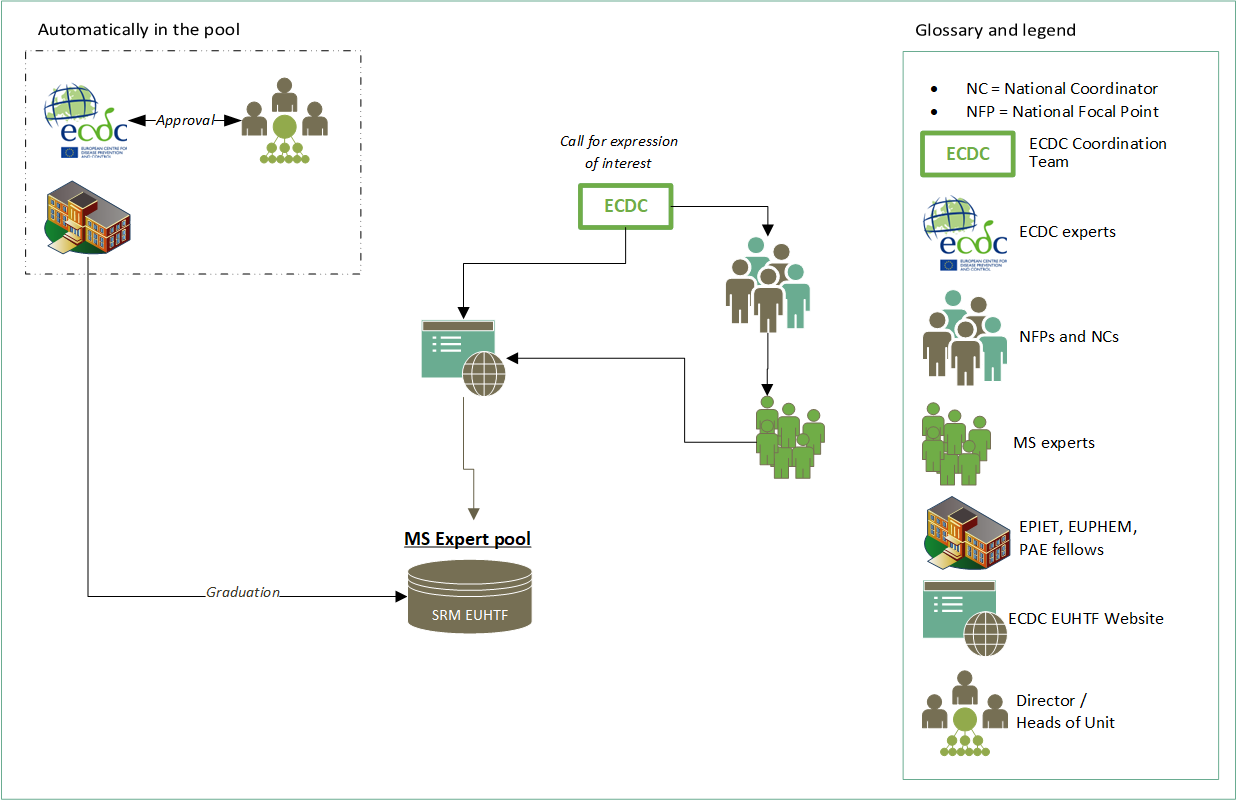 34
[Speaker Notes: Adriana]
EUHTF Response Team: how would you be involved?
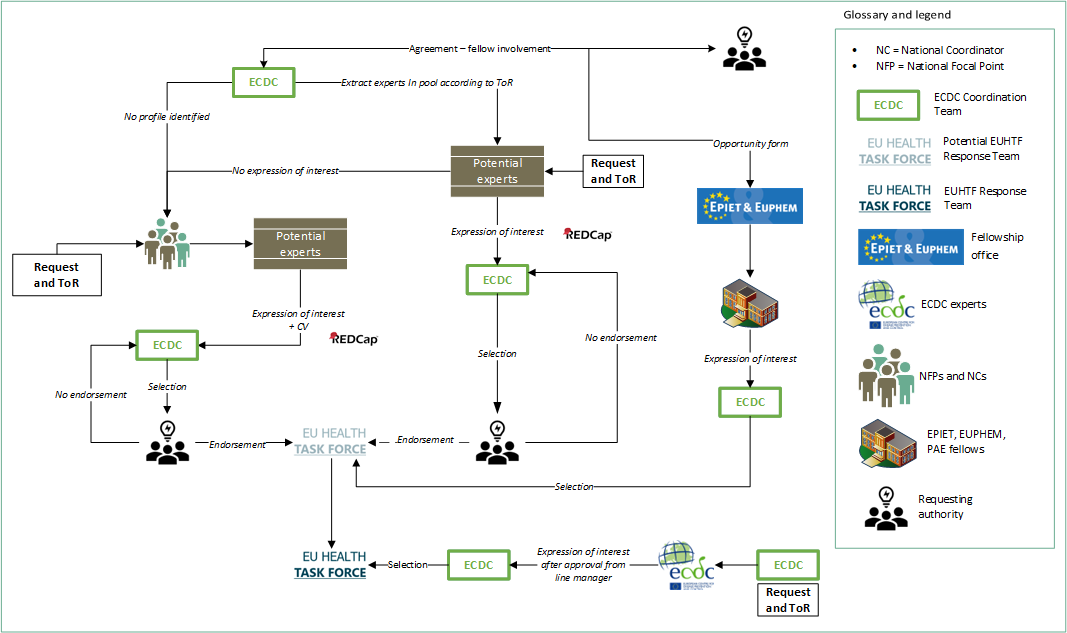 35
[Speaker Notes: Adriana]
EUHTF Response Team: how would you be involved?
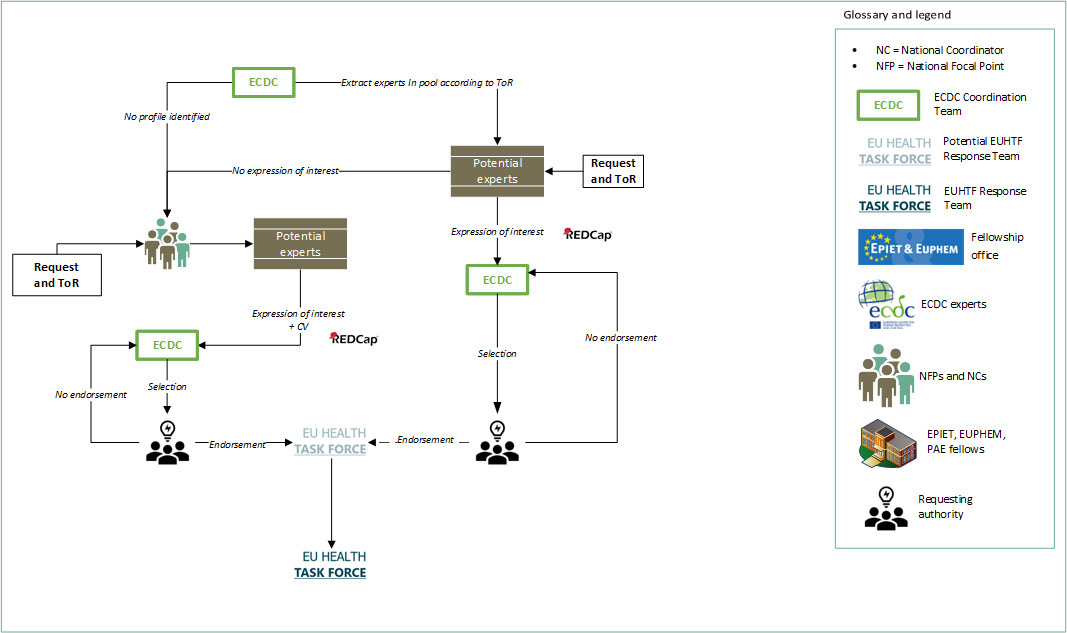 36
[Speaker Notes: Adriana – pool and cascade NFPs in 2 steps?]
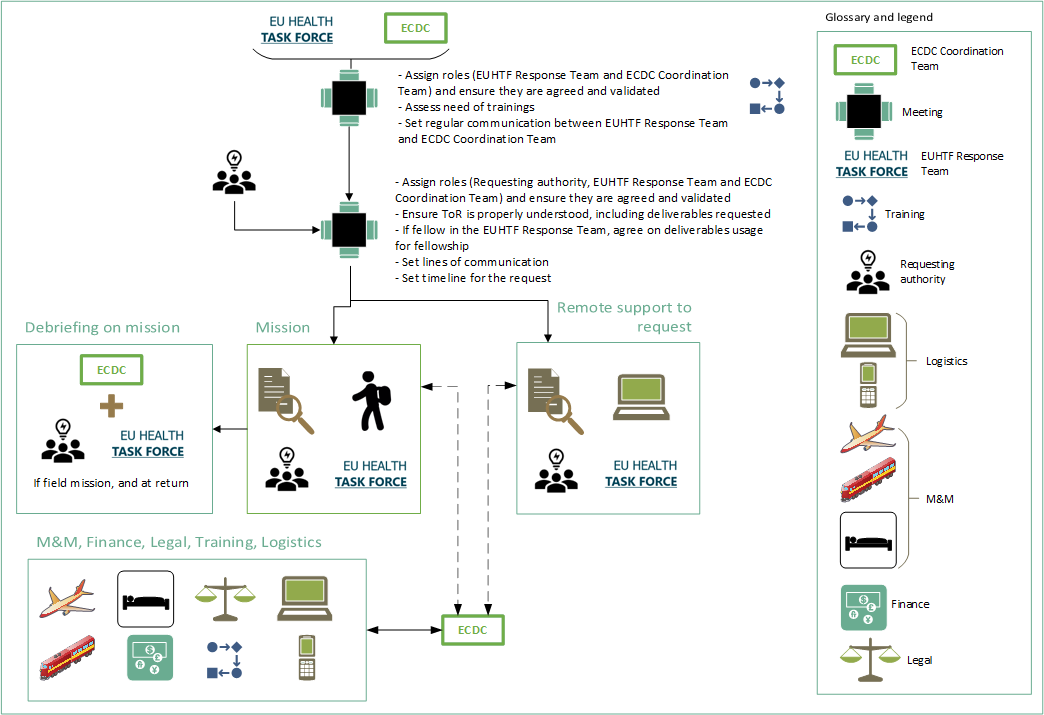 Assignment
37
[Speaker Notes: Adriana]
End of request
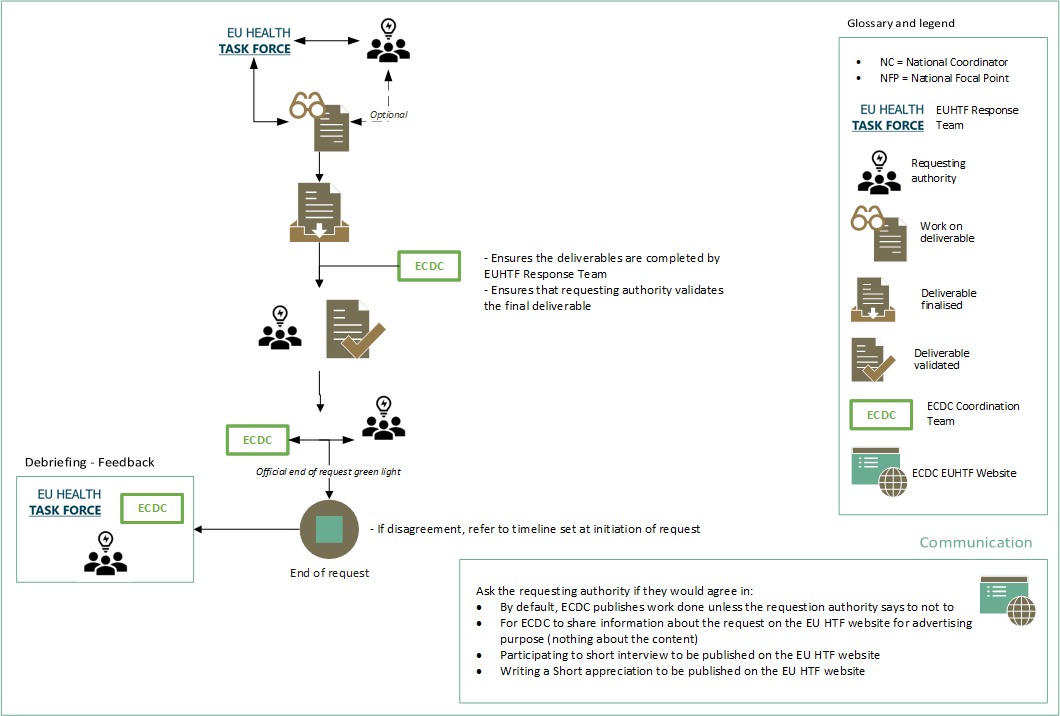 38
[Speaker Notes: Adriana]
Day 2
Group picture
Support for reimbursement
39
[Speaker Notes: Thomas/Ettore]
Wrap-up of contents of first ½ day of the annual EUHTF meeting
EUHTF concept and operationalisation in 2023
Legislative background, composition, governance, coordination with European Commission, GOARN and WHO
Criteria to request EUHTF support, list of initial/main activities, prioritisation of request for support, process for national authorities to request support
Pools of EUHTF experts, registration, participation in assignments, life-cycle of an EUHTF assignment + first pilots with ECDC Fellow and MS expert
Assignments taken forward and completed in 2023
Panel: national, regional and global landscape around the EU to support preparedness and response 
Increase collaboration, avoid fragmentation
40
[Speaker Notes: Thomas/Ettore]
Wrap-up of inputs of first ½ day of the annual EUHTF meeting
Expectations on assignments:
Clarify areas for response support and bring packages
Reflect in terms of references (ToR)
Build trust and increase EUHTF visibility and engagement with MSs
Learn from past outbreaks
Define timing and expectations for support both country and expert’s perspective
Continue working on preparedness assignments
Operational research – identified as an area where support is needed
Inform regularly NFPs, NCs, and community/pool
Coordinate training, reinforce capacity building
Suggested assignments:
Report on timeliness from start to end
Record person/hours of work
Clarify public health impact associated with EUHTF support
Continue working with DG ECHO, GOARN and WHO-GHEC on complementary and overlapping 
Clarify legal aspect (i.e. liability)
41
[Speaker Notes: Thomas/Ettore]
Session 5: Opportunities for the Enhanced Emergency Capacity pool of experts
42
Opportunities for the pool of experts
Not only offer to be part of field work or remote work, but also:

Take part in trainings
Be a part of a European Community of practice
43
[Speaker Notes: Sara]
Opportunities for the pool of experts - Training and Community of practice
General trainings and specific trainings for deployment
General trainings, like: 
Soft skills
Presentation of the EUHTF
REDCap
Working in a multi-cultural environment/diplomacy (focus on EU/EEA )
Trainings for deployment, like: 
Field safety during travel and at the place of assignment, 
Preparing for field work (what to do in preparation and what to do upon returning)
Political context
State of healthcare system
44
[Speaker Notes: Sara]
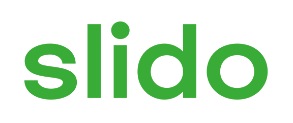 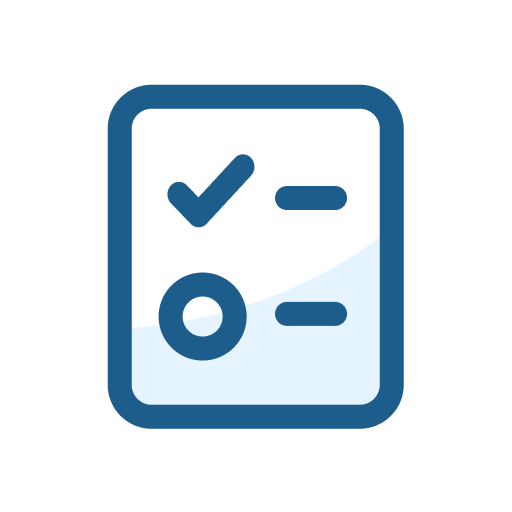 Where do you think the focus of the training programme should be? Select up to three options.
ⓘ Start presenting to display the poll results on this slide.
45
[Speaker Notes: Sara]
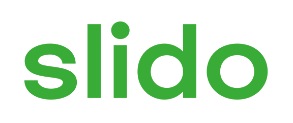 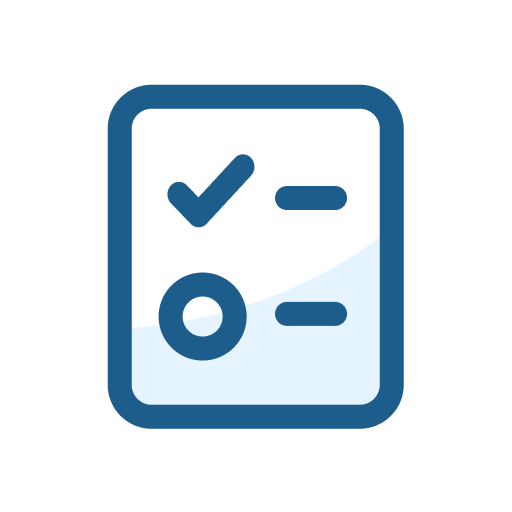 To be deployed, the completion of trainings should be:
ⓘ Start presenting to display the poll results on this slide.
46
[Speaker Notes: Sara]
Opportunities for the pool of experts - Training and Community of practice
Online platform for community of practice
Webinars on topics of interest
Lessons learnt from deployments
Testimonies
Q&A


 What would you like to see in such platform?
47
[Speaker Notes: Sara]
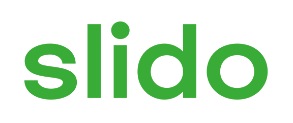 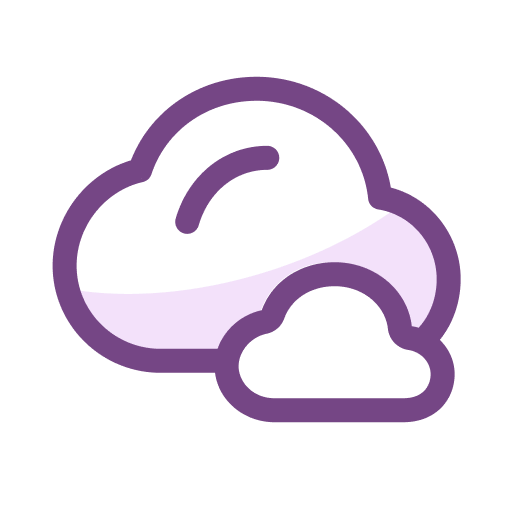 What would you like to see in such platform?
ⓘ Start presenting to display the poll results on this slide.
48
[Speaker Notes: Sara]
Session 6: Work in 2023 and expectations for 2024
49
Members of the Ad Hoc EUHTF Working Group
ECDC Coordination Team
Vicky Lefevre, chair - Head of Unit – Public Health Functions
Thomas Hofmann, Head of Section - Emergency Preparedness and Response Support
Ettore Severi – Lead EPR Readiness and Support Group
Adriana Romani - EPRS
Daniel Cauchi – EPRS
Dorothée Obach– EPRS
Emma Löf -  EPRS
Hanh Vu Hong – EPRS
Katarina Johansson – PHF
Orla Condell – EPRS 
Sara Forato – EPRS
Svetla Tsolova – EPRS
MS Representatives
Bernardo Guzmán Herrador, Spain
Claudia Siffczyk, Germany
Emily MacDonald, Norway
Otto Helve, Finland
Paula Vasconcelos, Portugal
Teoklis Zaoutis
 
European Commission DG representatives
Anna Battistutta, DG ECHO
Isabella Panunzi, DG HERA
Evelyn Depoortere, DG RTD
Laura Gillini, DG SANTE
Alexandre Jully, DG ECHO (alternate)
 
GOARN representative
Gianluca Loi, GOARN OST
50
[Speaker Notes: Ettore]
Ad Hoc EUHTF Working Group actions and results in 2023
Support development of:
Concept note (including menu of EUHTF activities, expert profiles, visualisations)
Procedures and vision for the EUHTF
Criteria for request for support and related prioritisation
Process from requesting support to end of the request, including building an EUHTF Response Team, follow-up and closure of a request
Criteria for building the pool of experts
EUHTF Advisory Group terms of reference
Scope and objectives of the 1st annual EUHTF meeting
Identification of potential challenges in the operationalisation of the EUHTF (timelines, insurance, data management over an assignment, data protection)
Communication and training plans
51
[Speaker Notes: Svetla]
Members of the EUHTF Advisory Group
European Medicines Agency
Manuela Mura

European Public Health Association 
Ricardo Mexia 

Médecins Sans Frontières (MSF)
Daniela Garone

ECDC Coordination Team
Vicky Lefevre, chair - Head of Unit – Public Health Functions
Thomas Hofmann, Head of Section - Emergency Preparedness and Response Support
Ettore Severi – Lead EPR Readiness and Support Group
Adriana Romani - EPRS
Daniel Cauchi – EPRS
Dorothée Obach– EPRS
Emma Löf -  EPRS
Hanh Vu Hong – EPRS
Katarina Johansson – PHF
Orla Condell – EPRS 
Sara Forato - EPRS
Svetla Tsolova – EPRS
MS Representatives
Bernardo Guzmán Herrador, Spain
Claudia Siffczyk, Germany
Guido Benedetti, Denmark
Mairin Boland, Ireland
Otto Helve, Finland
Paula Vasconcelos, Portugal
 
European Commission DG representatives
Anna Battistutta, DG ECHO
Isabella Panunzi, DG HERA
Evelyn Depoortere, DG RTD
Laura Gillini, DG SANTE
Alexandre Jully, DG ECHO (alternate)
 
GOARN representative
Gianluca Loi, GOARN OST

WHO EURO
Oleg Storozhenko 
Adela Paez (alternate)
52
[Speaker Notes: Ettore]
Terms of reference of the EUHTF Advisory Group
Support & advise ECDC on operational, administrative and technical decisions for EUHTF routine management:
Identify priority areas of work and annual work planning
Review EUHTF working modalities including requests for assistance and mobilisation of the EUHTF
Engagement and mobilisation of expertise from the EUHTF Enhanced Emergency Capacity expert pools
Review of protocols, resources and tools
Evaluation on the process, procedures and functioning of the EUHTF to advise on revisions, to ensure continuous learning and improvement
Suggest opportunities for EUHTF assignments in Member States, in collaboration with the European Commission and international partners
Advice on ongoing communication/awareness campaigns related to the EUHTF
Support collaborations with stakeholders (networks, DGs, etc.)
53
[Speaker Notes: Svetla]
Expectations from Advisory group towards the EUHTF and ECDC Coordination Team
Timely information sharing, alignment with NFPs for Prep & Resp. and keep them updated
Regularly inform the larger network with updates (including needs) – e.g., regular webinar or newsletters
Finalise implementing act in 2024 and keep DG SANTE and EC initiatives updated
Increase the harmonisation between EUHTF and partners procedures (DG ECHO, GOARN, WHO)
Strengthen close coordination (deployment, training) and discuss role of EUHTF in preparedness and capacity-building with partners 
Strengthen partner engagement
Promote and emphasis research agenda and activities
Work on communication
Strengthen action plan and priorities, particularly complementarity with international organisations
54
[Speaker Notes: Ettore]
What are your expectations towards the EU Health Task Force?
55
[Speaker Notes: Svetla]
Session 7: Next steps in the EUHTF operationalisation with Member States and international partners
56
Next steps in the EUHTF operationalisation
Launch the pool of MS experts / send requests to MS experts
Automatically engage with alumni of the ECDC fellowship and PAE: test of a platform for the pool of experts
Email to NFPs/consider other networks to cascade in their network for interest to answer to a request
Extend platform for pool of MS experts
Send interest to join the pool of expert
Develop platform for the pool of experts (community of practice)
Develop internal (ECDC) platform for a better follow-up of requests
Timeliness / Harmonised process
First list of trainings
57
Next steps in the EUHTF operationalisation
Engagement of MS 
Increase awareness for MS to request support from EUHTF
Support the mechanism by providing experts, feedback and suggestions 
Further opportunities to engage in the EUHTF:
by being part of the next Advisory Group, 
by visiting/meeting with national Rapid Response Teams to promote learning and synergies, 
by suggesting forums where the EUHTF perspective can be relevant (congress, meeting, networks, etc.)
Increase communication around the EUHTF:
Newsletter
Develop the website
Participate to conferences (Global Health Security Conference, ESCAIDE, ECMID, etc.)
58
Next steps in the EUHTF operationalisation
Apply as GOARN member
Implementing act 
2nd Advisory Group meeting in late April 2024
Annual meeting of the EUHTF, back-to-back with ESCAIDE 2024

 Collaborative work where your support is needed at different levels: as part of the pool, as requesting organisation, as advisor and promoter

What would you see in addition?
59
Closure of the 1st Annual meeting EUHTF
60
Closure
Day 2
Started with wrap-up of day 1
Discussion on training; mandatory or adapted to the situation? Some basic mandatory training for members signing up in the pool but complement with specific training if needed (not technical) 
Work of the EUHTF Advisory group
Next steps of the operationalisation of the EUHTF
61
Closure
Some take aways for the EUHTF

Continue to establish close coordination (deployment, training) with partners and discuss role of EUHTF in ad-hoc preparedness activities
Continue working to identify gaps, aspects and ways of working where EUHTF can support in the context of outbreak response and public health emergencies
Build trust and increase and engagement with Member States
Continue working on the visibility and communication around the EUHTF
Mechanisms: 
Upon request
Clearly defined ToR developed and agreed with the national level
Clarify legal aspect (i.e. liability) of the experts deployed with the EUHTF
win-win: knowledge sharing, community of practice, capacity-strengthening ("extra pair of hands")
62
Thanks
63
Back-up slides
64
Legal framework of the EUHTF
Regulation 2022/2370 Expanded ECDC mandate 

Regulation 2022/2371 Cross-Border Threats to Health
Regulation 2022/2371
Article 11: Training of health care and Public Health staff
The Commission may organise training activities, and those activities shall be organized in cooperation with MS as well as with the ECDC, in particular the EU Health Task Force
Article 25: Effect of the recognition (of a Public health Emergency at the EU level)
The recognition of a public health emergency at Union shall have the legal effect of enabling the introduction of the activation of support from the ECDC to mobilise and deploy the EU Health Task Force
Regulation 2022/2370
General provisions:
The ECDC should establish appropriate capacities to support international, cross-border interregional and field response, in accordance with Regulation (EU) 2022/2371. Those capacities should enable the Centre to mobilise and deploy outbreak assistance teams, known as the ‘EU Health Task Force’, to assist in local responses to disease outbreaks and collect field data. The ECDC should therefore ensure that it has a permanent capacity to carry out missions in Member States, as well as in third countries, and to provide science-based recommendations on response to health threats. 
The Centre should also support the strengthening of preparedness capacities under the IHR in third countries, in order to address serious cross-border threats to health and the consequences thereof. In order to strengthen the operational interface between the Centre and Member States, the Centre should maintain mechanisms for regular secondments between the Centre, the Commission, Member States’ experts and international organisations, as well as introduce systematic and permanent working arrangements within the Centre, for example through desk officers.
The EU Health Task Force to be developed by the Centre to support responses to outbreaks of diseases which can spread within or to the Union should be permanent and be accompanied by a framework for its mobilisation.
Regulation 2022/2370
Article 3: Mission and tasks of the ECDC
Support through the EU Health Task Force referred to in Article 11a, epidemic and outbreak response in Member States, based on in-depth country knowledge, and in third countries in cooperation with the WHO, in a manner that is complementary to, and in close coordination with, other emergency response instruments, in particular the Union Civil Protection Mechanism, and relevant instruments on the stockpiling of medical countermeasures

Article 5b: Prevention preparedness and response planning
Maintain regular secondment mechanisms between the Centre, the Commission, Member States’ experts and international organisations, including a EU Health Task Force
Regulation 2022/2370
Article 11a: Support for international and field preparedness and response
The ECDC shall establish a EU Health Task Force and ensure that there is a permanent capacity and an enhanced emergency capacity to mobilise and use it. 
The EU Health Task Force shall provide assistance with regard to requests for prevention, preparedness and response planning, local responses to outbreaks of communicable diseases and after-action reviews in Member States and in third countries, in cooperation with the WHO. 
The EU Health Task Force shall include the Centre’s staff and experts from Member States, fellowship programmes and international and non-profit organisations. 
The ECDC shall develop capacities to conduct field epidemiology and research, and gather relevant data, such as on the variants of communicable diseases, using the dedicated network of EU reference laboratories or its own resources. 
The ECDC shall develop a framework to define the organisational structure and the use of the permanent capacity of the EU Health Task Force.
At the joint request of the Commission and Member States, the enhanced emergency capacity of the EU Health Task Force shall be mobilised. The Commission shall, by means of implementing acts, adopt the procedures concerning the mobilisation of the enhanced emergency capacity of the EU Health Task Force.
Article 11a: Support for international and field preparedness and response
ECDC shall ensure that the EU Health Task Force is coordinated with, complementary to and integrates the capacities of the European Medical Corps, other relevant capacities under the Union Civil Protection Mechanism and mechanisms of international organisations.
Through the EU Health Task Force, the Centre shall provide Union field response experts in international response teams mobilised by the WHO Health Emergencies Programme mechanism and the Global Outbreak Alert and Response Network (GOARN), in accordance with appropriate working arrangements established with the Commission. 
The Centre shall facilitate the development of field response capabilities and crisis management expertise among the Centre’s staff and experts from Member States and EEA countries, from candidate countries and potential candidates, as well as from European Neighbourhood Policy countries and partner countries, at the request of the Commission and in collaboration with the Member States. 
By establishing a mechanism for mobilising and using the EU Health Task Force, the ECDC shall maintain the permanent capacity of the EU Health Task Force and enhance the country-specific knowledge necessary to carry out missions to Member States, at the joint request of the Commission and Member States concerned, to provide science-based recommendations on preparedness for and response to threats to health and to carry out after-action reviews, within its mandate.
Why an Implementing act?
In order to ensure uniform conditions for the implementation of this Regulation concerning the rapid mobilisation and responsiveness of the EU Health Task Force, implementing powers should be conferred on the Commission (in both Regulations)
What is asked to register in the pool?
+ n years of experience
72
What is asked to register in the pool?
73
What is asked to register in the pool?
Chose up to 5
74
EUHTF webpage
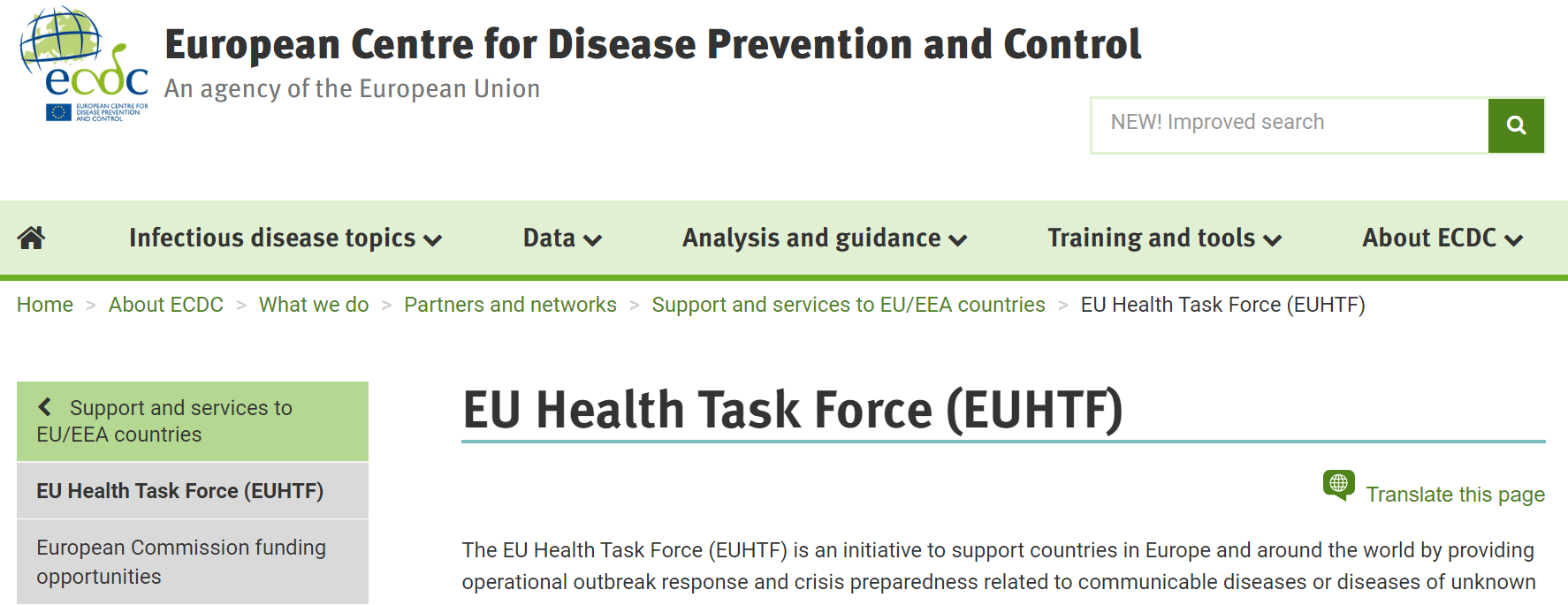 ECDC podcast On AirEpisode 38
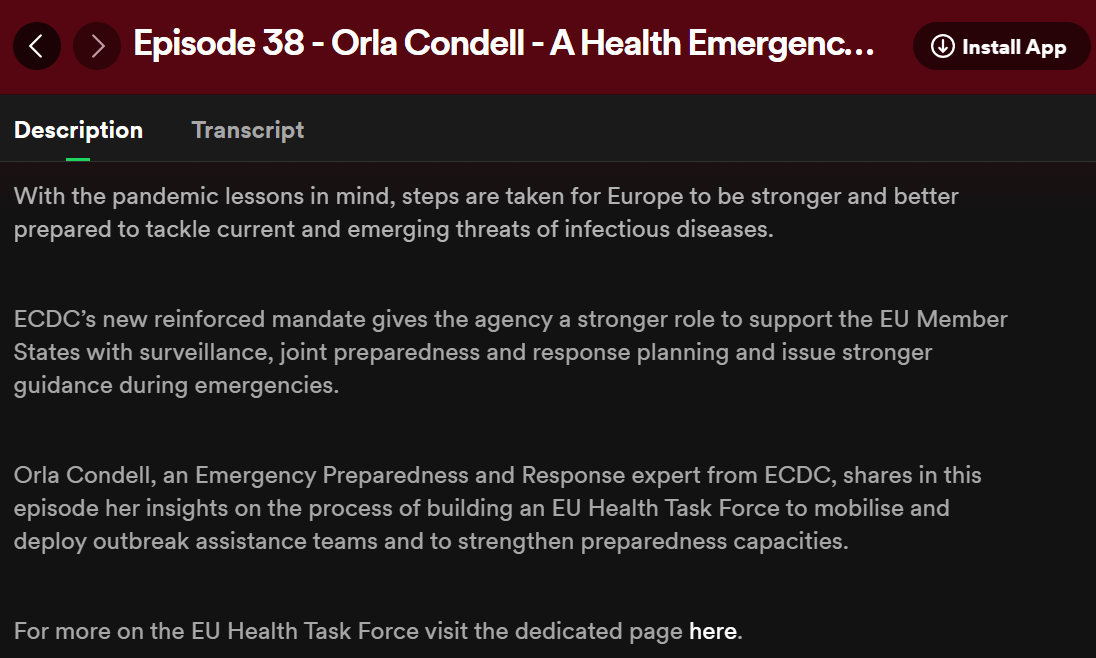 Banner
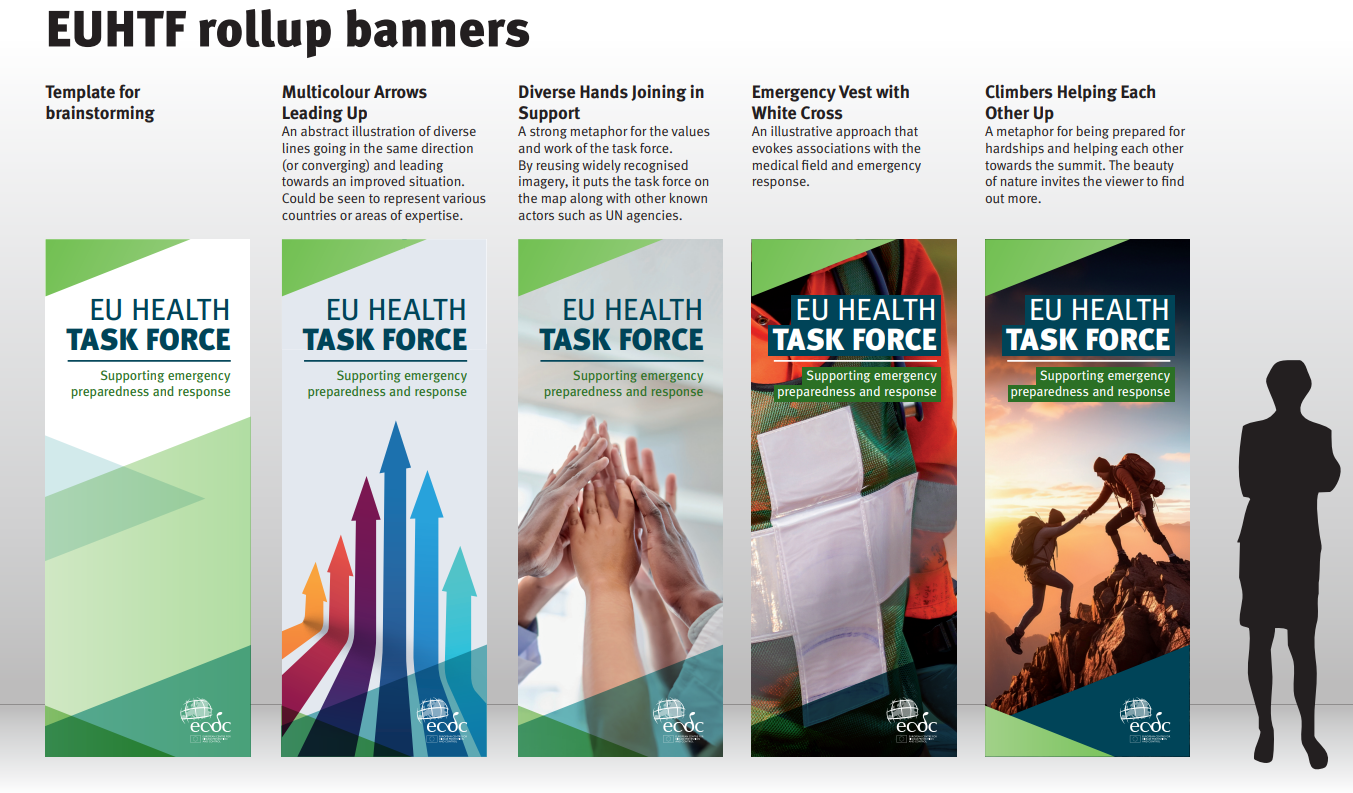 Animation
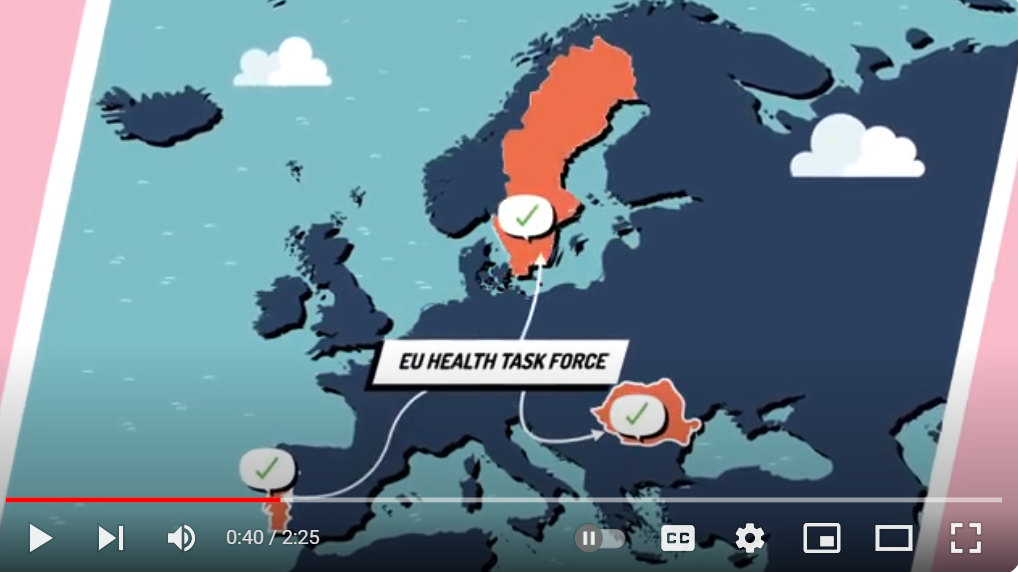 Infographic: Work in Progress
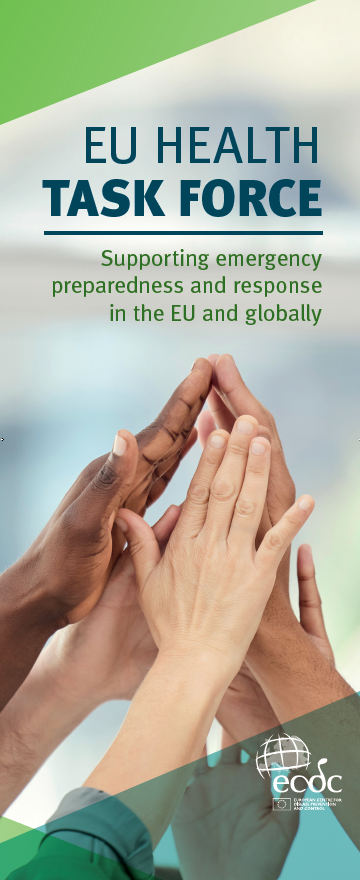 Thank you
80